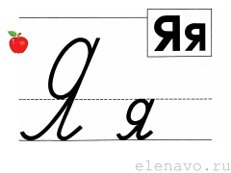 Знакомство с буквой Я
А вы знаете, кто я?
Вы не знаете, кто я?
Я не только буква Я – 
Буква, слог и слово!
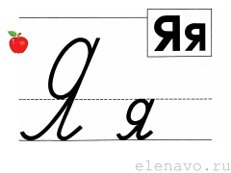 Поглядите-ка, друзья,
Смастерил скворечник я.
А в скворечник залетела
Вместо птички – буква «Я».
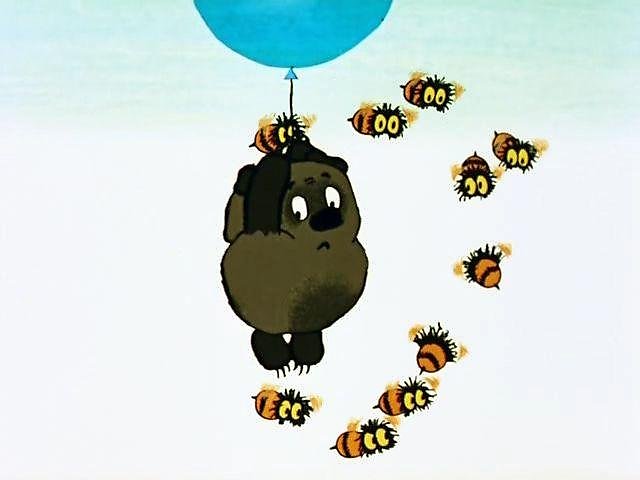 РОЙ
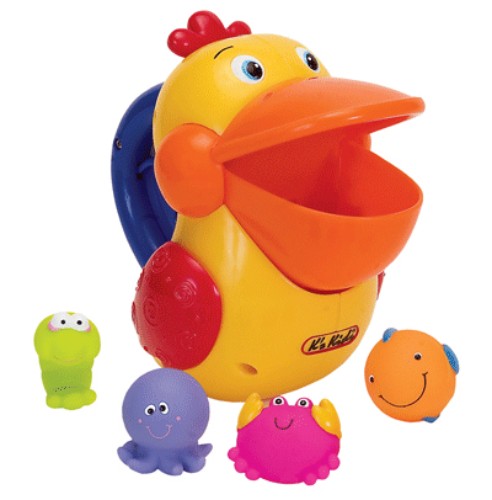 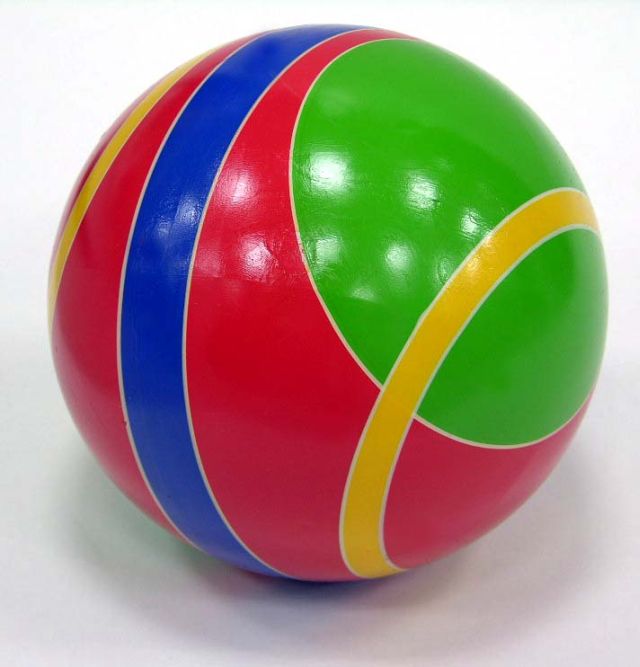 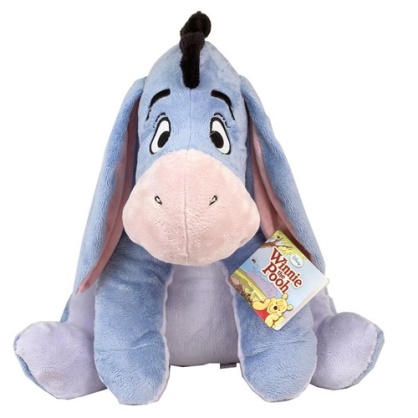 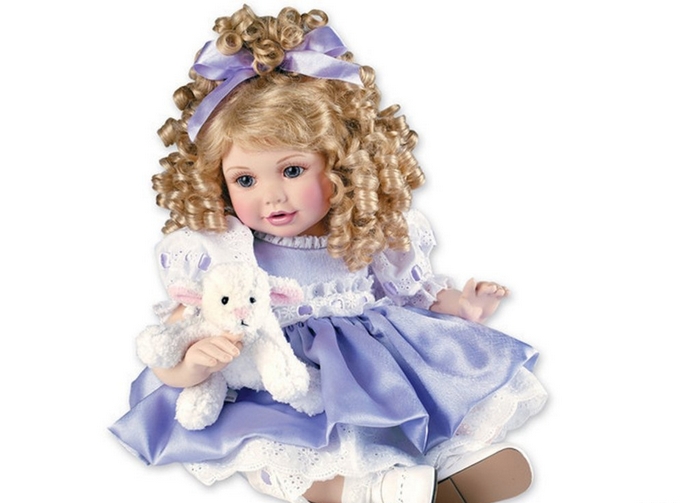 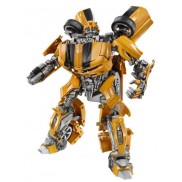 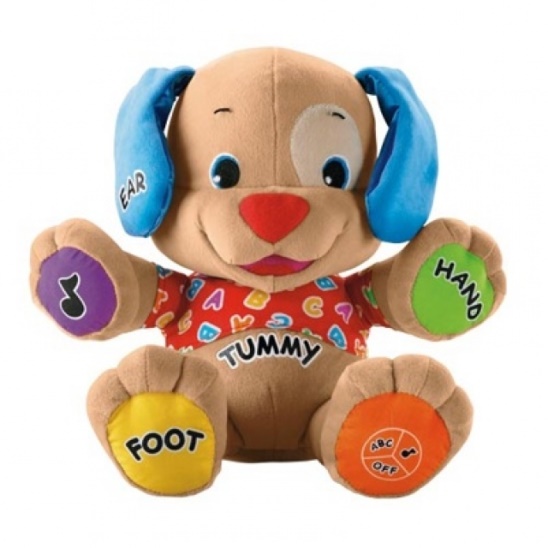 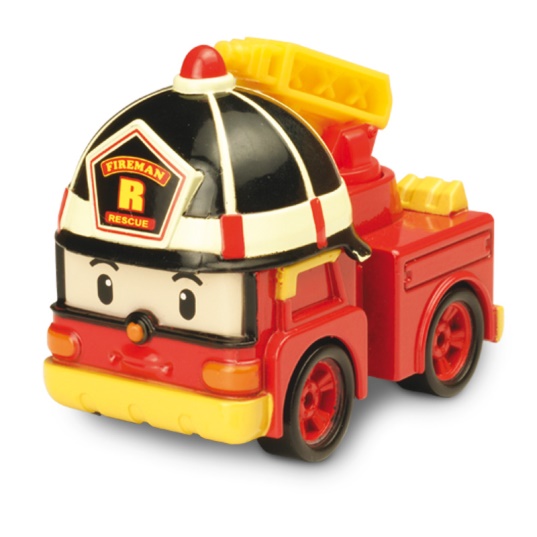 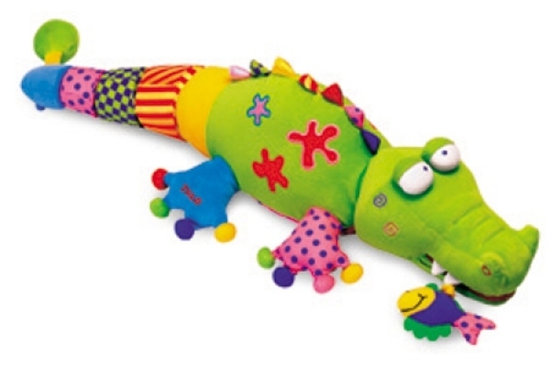 Правило
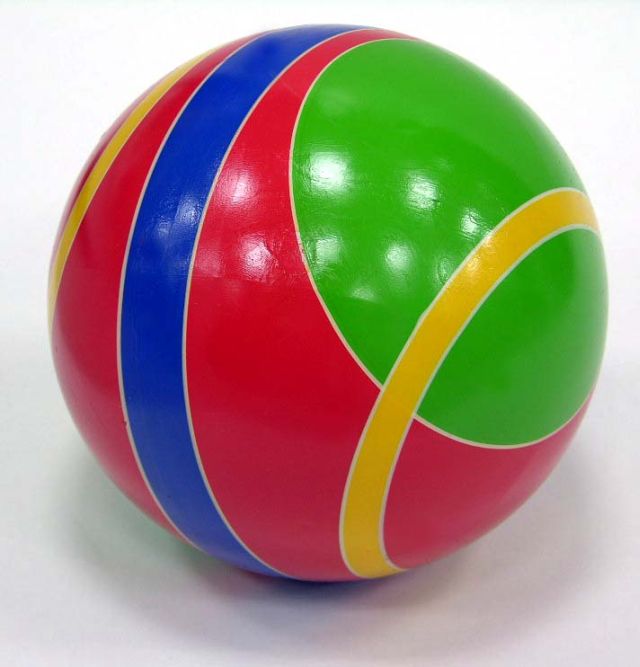 МЯЧ
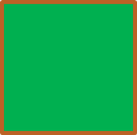 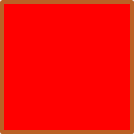 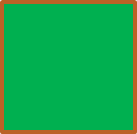 Правило
Звук {а} после мягких согласных никогда не обозначается буквой А; после мягких согласных звук {а} обозначается буквой Я
Я
А
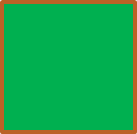 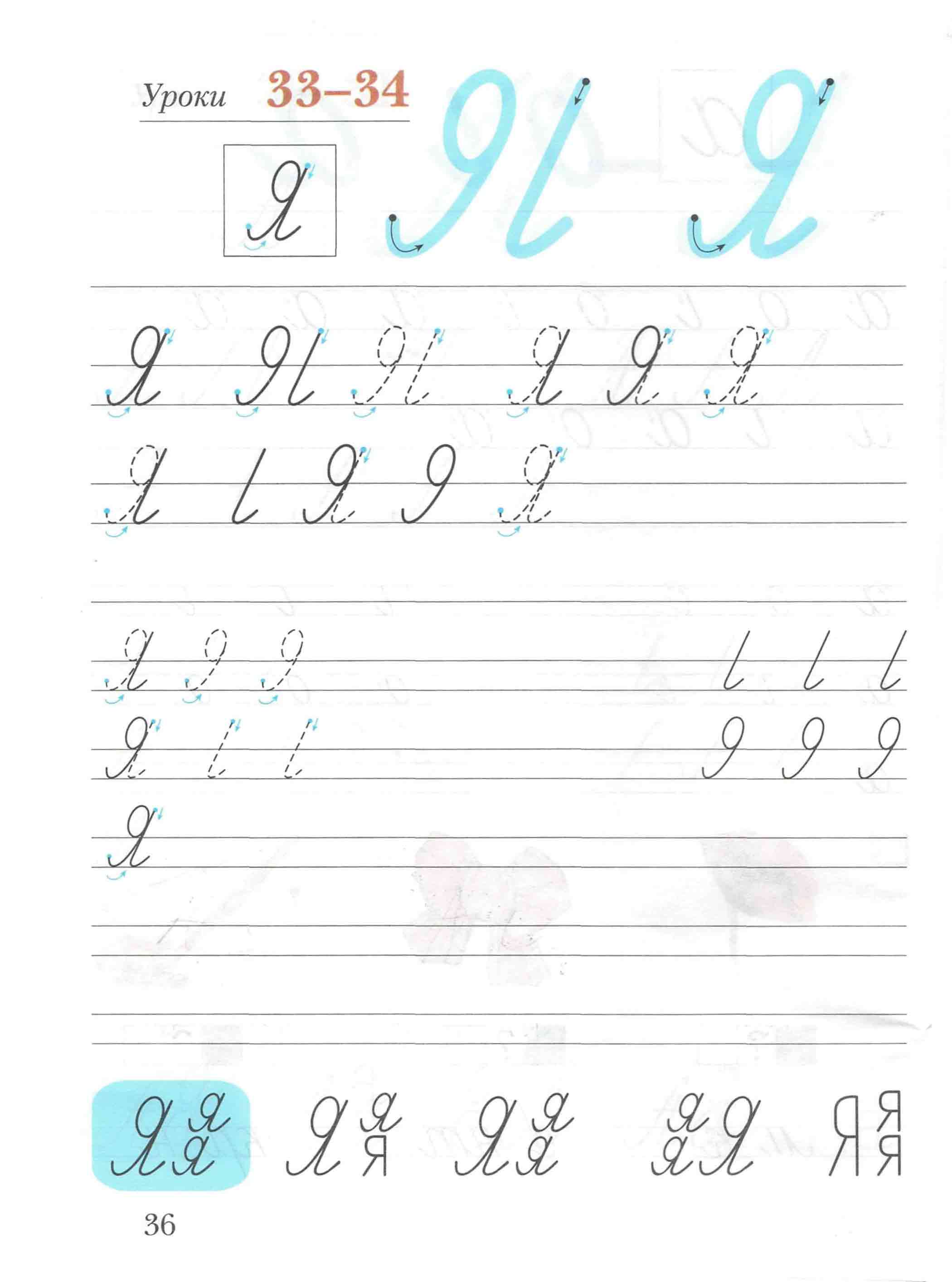 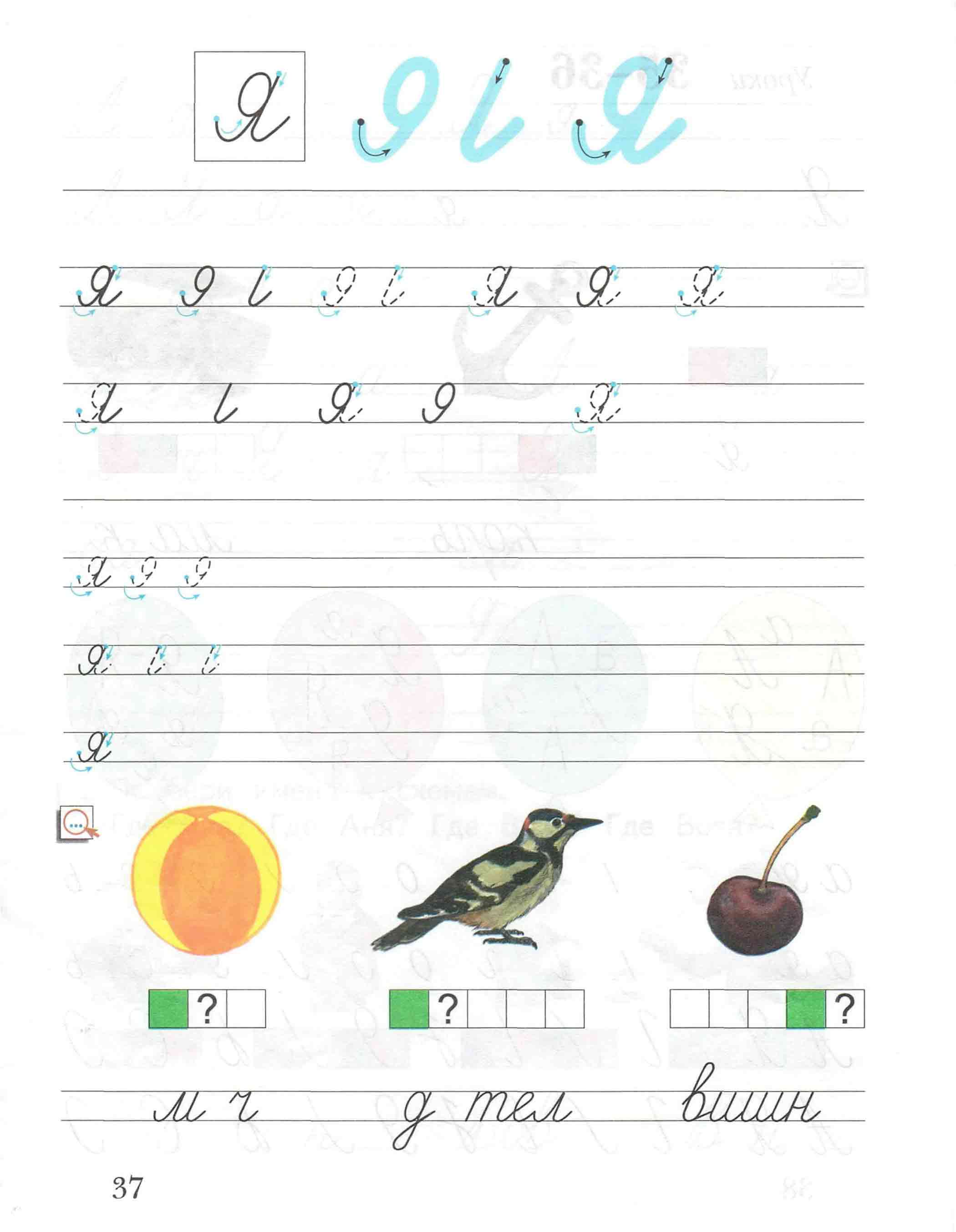